Projekt realizowany pod nadzorem Ministerstwa Edukacji NarodowejVULCAN kompetencji w ŚLĄSKICH SAMORZĄDACH
Budowa strategii /planu strategicznegoModuł 2
Prezentacje przygotowano na podstawie materiałów z projektu pilotażowego „Wsparcie kadry jednostek samorządu terytorialnego w zarządzaniu oświatą ukierunkowanym na rozwój szkół i kompetencji kluczowych uczniów” współfinansowanego przez Unię Europejską w ramach środków Europejskiego Funduszu Społecznego, realizowanego przez Ośrodek Rozwoju Edukacji.
Autor: Ewa Halska/ Dorota Tomaszewicz
Cel ogólny
Poznanie  elementów budowy planu strategicznego/strategii
Plan sesji 
Definicja strategii/planu strategicznego rozwoju oraz elementów planu.
Metodyka budowy planu strategicznego.
Czy posiadanie strategii oznacza zarządzanie strategiczne?
Krosno miastem strategicznie zarządzanej edukacji (film powiaty i miasta)
Grupa 1:
Czy działania miasta Krosno są możliwe do realizacji w mniejszych gminach? 
Grupa 2:
Co trzeba by w tych działaniach zmodernizować? 
Grupa 3:
Co może być motorem zmiany sposobu zarządzania edukacją w JST?
[Speaker Notes: Przygotować na stołach kartki do notowania dla uczestników 
Trener informuje uczestników, że za moment zaprosi ich do obejrzenia filmu 20 min. W czasie oglądania filmu każdy z uczestników ma wynotować na kartkach  etapy/ważne elementy w budowaniu strategii, które zaobserwował  podczas emisji filmu. 
Prosi uczestników szkolenia, stworzyli trzy grupy (odliczanie do 3) Każda grupa dostaje na kartce zapisane jedno pytanie, na które ma odpowiedzieć po obejrzeniu filmu.
Odpowiedzi przedstawiciela grupy na pytanie.- 10 min. 

Wariant I - Propozycja filmu dla przedstawicieli samorządów z powiatów i miast - Bydgoszcz miastem strategicznie zarządzanej edukacji cz. I i II https://www.youtube.com/watch?v=Yr5vrBUfQtk&list=PLSHIqPCSNDscHEf5-JEvJ4vGz00DdLSvv&index=10 [dostęp dn. 29.01.2018]

https://www.youtube.com/watch?v=B6C7AA2Kkiw&list=PLSHIqPCSNDscHEf5-JEvJ4vGz00DdLSvv&index=11 [dostęp dn. 29.01.2018]]
Budowanie strategii oświatowej Piaseczna  (film gminy miejsko – wiejskie i wiejskie)
Grupa 1:
Czy działania Piaseczna, które jest miastem o wysokim wskaźniku przyrostu naturalnego są możliwe do realizacji w mniejszych gminach? 

Grupa 2: 
Co trzeba by w tych działaniach zmodernizować? 

Grupa 3: 
Co może być motorem zmiany sposobu zarządzania edukacją w JST?
[Speaker Notes: Przygotować na stołach kartki do notowania dla uczestników 
Trener informuje uczestników, że za moment zaprosi ich do obejrzenia filmu 20 min. W czasie oglądania filmu każdy z uczestników ma wynotować na kartkach  etapy/ważne elementy w budowaniu strategii, które zaobserwowoał  podczas emisji filmu. 
Prosi uczestników szkolenia, stworzyli trzy grupy (odliczanie do 3) Każda grupa dostaje na kartce zapisane jedno pytanie, na które ma odpowiedzieć po obejrzeniu filmu.
Odpowiedzi przedstawiciela grupy na pytanie.- 10 min. 

Wariant II - Propozycja filmu dla przedstawicieli samorządów z gmin miejsko-wiejskich i wiejskich - Budowanie strategii oświatowej Piaseczna - cz. I i II https://www.youtube.com/watch?v=iNPdV5ZGX7o&list=PLSHIqPCSNDscHEf5-JEvJ4vGz00DdLSvv&index=6p [dostęp dn. 29.01.2018]]
Etapy w procesie tworzenia strategii/planu strategicznego(praca w grupach)
[Speaker Notes: Ćwiczenie 
 Uczestnicy w 3 grupach zapisują na paskach kartek A4 propozycje zaobserwowanych etapów budowy strategii. Jedna uzyskana informacja na jednym pasku. Trener prosi uczestników, by w drodze dyskusji ułożyli wg kolejności paski z etapami budowania strategii. Oddaje pole do działania uczestnikom. 

Podsumowanie trenera - Ułozyliście roboczy plan budowy Waszej strategii – a może trzeba będzie do niej wrócić? - 10 min.

Miniwykład  trenera (kolejne slajdy) - 20 min.]
Proces budowy strategii
Weryfikacja celów po czasie
Jak jest dziś?
Do czego dążymy? Jak ma być?
Działanie w oparciu o plan strategiczny
Metodyka budowy strategii
Analizy i Raporty
Analiza strategiczna
Misja Wizja 
Cele – Zadania
Formułowanie strategii oraz planów strategicznych
Narzędzia
zarządzania
strategicznego
Komunikowanie i wdrażanie strategii
Monitorowanie strategii
Weryfikacja i modyfikacje
Etapy w procesie tworzenia strategii
Cele i zadania - formułowanie
Planowanie i formułowanie
Misja - deklaracja określająca koncepcję działania 
Wizja – istota zarządzania strategicznego (co chcemy  osiągnąć, do czego dążymy)
Cele strategiczne  
Sposoby osiągania celów strategicznych – Plan strategiczny  cele operacyjne - spodziewane efekty (mierzone wskaźnikami) sposoby ich osiągania w postaci zadań, termin realizacji, koszty-oszacowanie
Wdrażanie i realizacja
Implementacja zatwierdzonej strategii 
Monitoring – plan, zakres
pozyskiwanie i dokumentowanie danych
weryfikacja danych - porównanie wskaźników wykonanych     z planowanymi
wnioskowanie na podstawie wskaźników

Wykorzystanie wyników monitoringu do zarządzania strategicznego –
kształtowania lokalnej polityki oświatowej 
udostępnianie wyników (wskaźników, wniosków i rekomendacji) 
formułowanie rekomendacji
wprowadzanie modyfikacji - korekt do planów i sposobów realizacji strategii
Instytucjonalizacja strategii
Warunkiem koniecznym, zapewniającym powodzenie procesu  jest jego uspołecznienie zarówno na etapie tworzenia jak i wdrażania. Udział  samorządu, społeczności lokalnej  oraz ewentualne wykorzystanie wiedzy  ekspertów zewnętrznych jest gwarantem powodzenia realizacji tworzonej strategii. Na etapie instytucjonalizacji procesu niezbędnymi są:

debata i konsultacje  nad  pełnym  projektem strategii
podjęcie Uchwały przez organ stanowiący samorządu                               
upowszechnienie pełnej informacji  - o przyjętej strategii 
przydział odpowiedzialności za realizację poszczególnych zadań  z uwzględnieniem rezultatów działania i elementów motywacji
formalne  przyjęcie dokumentów wykonawczych – Zarządzeń

Efektywność i skuteczność przyjętej strategii zależy od konsekwencji jej wdrażania
[Speaker Notes: Wracamy do ćwiczenia – budowy strategii w celu ewentualnego uzupełnienia schematu budowy – max. 10 mn.]
Zasady polityki oświatowej JST
Ważny jest proces tworzenia – nasza strategia służy świadomej, efektywnej
 i trafnej realizacji zadań oświatowych 
– jest gwarantem projakościowego rozwoju naszej oświaty
Myśląc o jakości        naszej oświaty –
myślimy i działamy        strategicznie
Podsumowując…
Zarządzanie strategiczne, to zarządzanie skuteczne w zmieniającej się rzeczywistości

Zarządzając strategicznie należy oprzeć się na strategii traktując   ją jako użyteczne narzędzie do realizacji celów

Strategia, to proces  tworzenia i realizacji długookresowego planu, uzyskiwanie założonej pozycji względem otoczenia, względnie trwały lecz modyfikowalny stosownie do potrzeb model działania, którego konsekwentna i spójna  realizacja stanowi podstawę skutecznego zarządzania, które służy osiąganiu zaplanowanych celów
Plan rozwoju oświatypodnoszenia jakości usług oświatowych  oraz wspomagania szkół w zakresie rozwoju kompetencji kluczowych uczniów
to plan konkretnych działań wynikających z długoterminowej wizji rozwoju oświaty ukierunkowanej na realizację celów edukacyjnych.
 
Wskazane jest, aby tworzenie i realizacja planu odbywały się przy wsparciu zawiązanej lokalnie koalicji na rzecz rozwoju oświaty. W jej skład powinny wchodzić zarówno podmioty publiczne jak i społeczne (np. przedstawiciele środowiska nauczycieli, rodziców, mieszkańców, przedsiębiorstw) zainteresowane poprawą i/lub rozwojem oświaty
Inspiracje
[Speaker Notes: Fakultatywnie


Film Strategia, która wpływa na jakość i różnorodność edukacji (gmina Goleniów)
https://www.youtube.com/watch?v=1wQveWP4Nas&list=PLSHIqPCSNDscHEf5-JEvJ4vGz00DdLSvv&index=28 [dostęp dn. 29.01.2018]
Film Działania strategiczne – angażujemy rodziców i uczniów (Gmina i Miasto Chęciny)
https://www.youtube.com/watch?v=3--jbglyctA&list=PLSHIqPCSNDscHEf5-JEvJ4vGz00DdLSvv&index=4&t=8s [dostęp dn. 29.01.2018]
Film Rozwijamy kompetencje kluczowe. Edukacja – współpraca i rozwój (Miasto i Gmina Nidzica)
https://www.youtube.com/watch?v=fgolDXVmzOk&list=PLSHIqPCSNDscHEf5-JEvJ4vGz00DdLSvv&index=3&t=2s
[dostęp dn. 29.01.2018]]
Czym zatem powinno być zarządzanie strategiczne oświatą w JST?
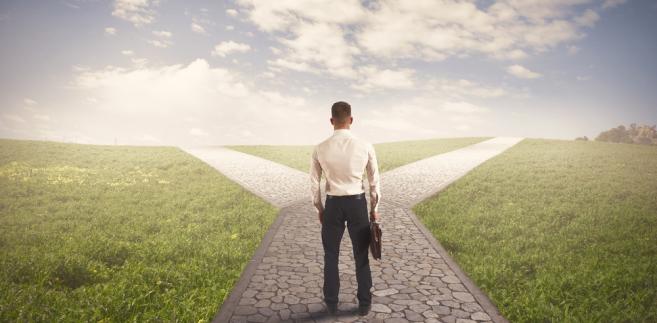 Jakość naszej oświaty, to nasz CEL
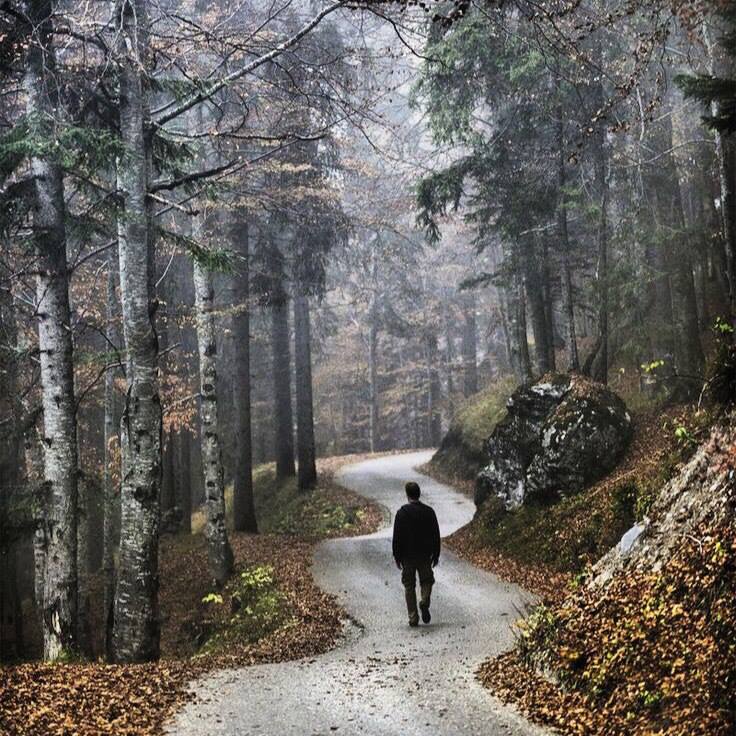 to …
       Kto?
Jeżeli nie ja?
to …
     kiedy?
Jeżeli nie dzisiaj?
[Speaker Notes: Rundka bez przymusu
Jakie pierwsze działanie po powrocie ze szkolenia jestem gotów podjąć, by wzmocnić/zacząć zarządzać strategicznie?   - zapisanie myśli do swoich notatników]
Jakie pierwsze działanie po powrocie ze szkolenia jesteś gotów podjąć, by wzmocnić/zacząć zarządzać strategicznie?
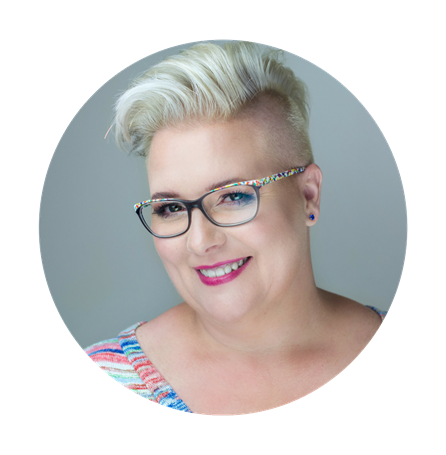 Dziękuję za uwagę
Dorota Tomaszewicz
Ekspert merytoryczny 
Coach ICC   trener   asesor AC/DC  ekspert ORE